For technical support: 703-583-3906
Modeling PCBs
Mountain Run PCB TMDL TAC Meeting
January 12, 2021
For technical support: 703-583-3906
What is a model?
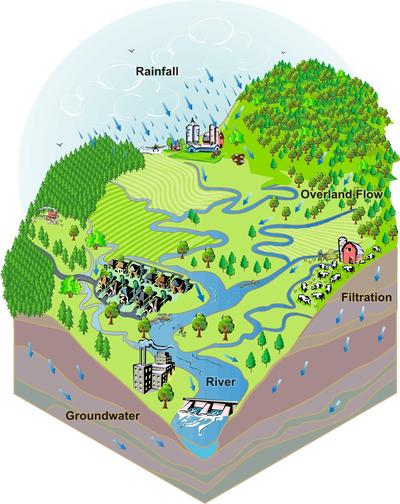 A computational representation of a watershed used to simulate pollutant fate and transport.
Agricultural
Residential
Commercial
http://prairierivers.org/what-is-a-watershed/
2
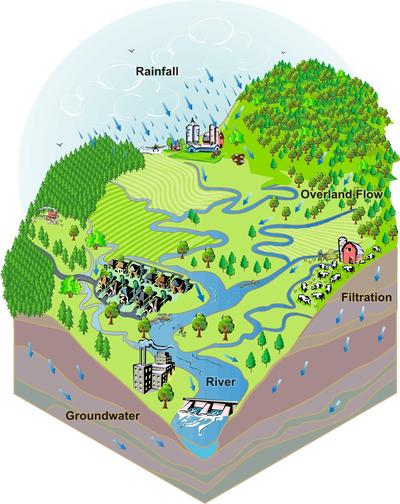 For technical support: 703-583-3906
Model Process
PCB model consists of
3 major components:
Hydrology
Sediment
PCB fate and transport
Results calibrated against observed data:
USGS stream flow data
Suspended sediment concentration data
PCB concentration data
http://prairierivers.org/what-is-a-watershed/
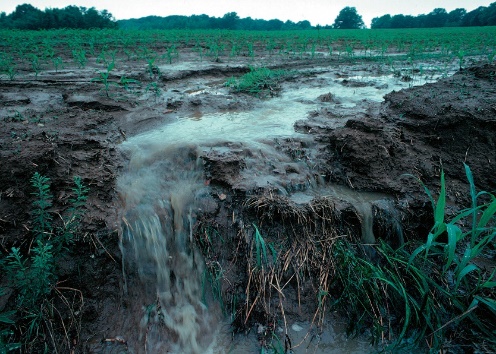 https://upload.wikimedia.org/wikipedia/commons/thumb/4/49/Polychlorinated_biphenyl_structure.svg/2000px-Polychlorinated_biphenyl_structure.svg.png
https://photogallery.sc.egov.usda.gov/
netpub/server.np
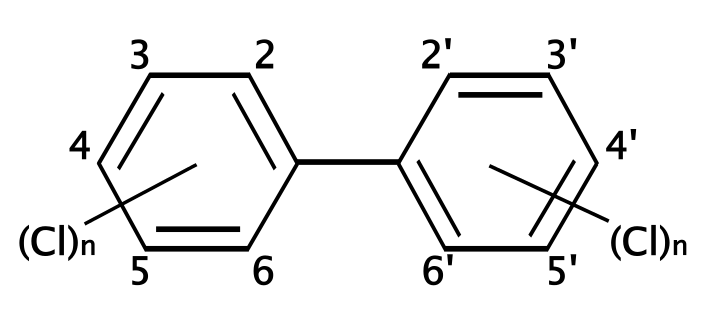 3
[Speaker Notes: Hydrology is the critical foundation for the modeling process
Sediment is a function of the hydrology (runoff and in-stream scouring/deposition)
Sediment is the main transport mechanism of PCBs
Model PCBs after modeling the sediment
It is a multi-step process in which each subsequent step builds off the results of the previous]
How is the model used?
For technical support: 703-583-3906
1. Watershed inputs are used to develop model.
Watershed
Inputs
1
4
How is the model used?
For technical support: 703-583-3906
Watershed inputs are used to develop model. 
 Model simulates watershed processes (flow, pollutant fate and transport).
Watershed
Inputs
1
Model Outputs
2
5
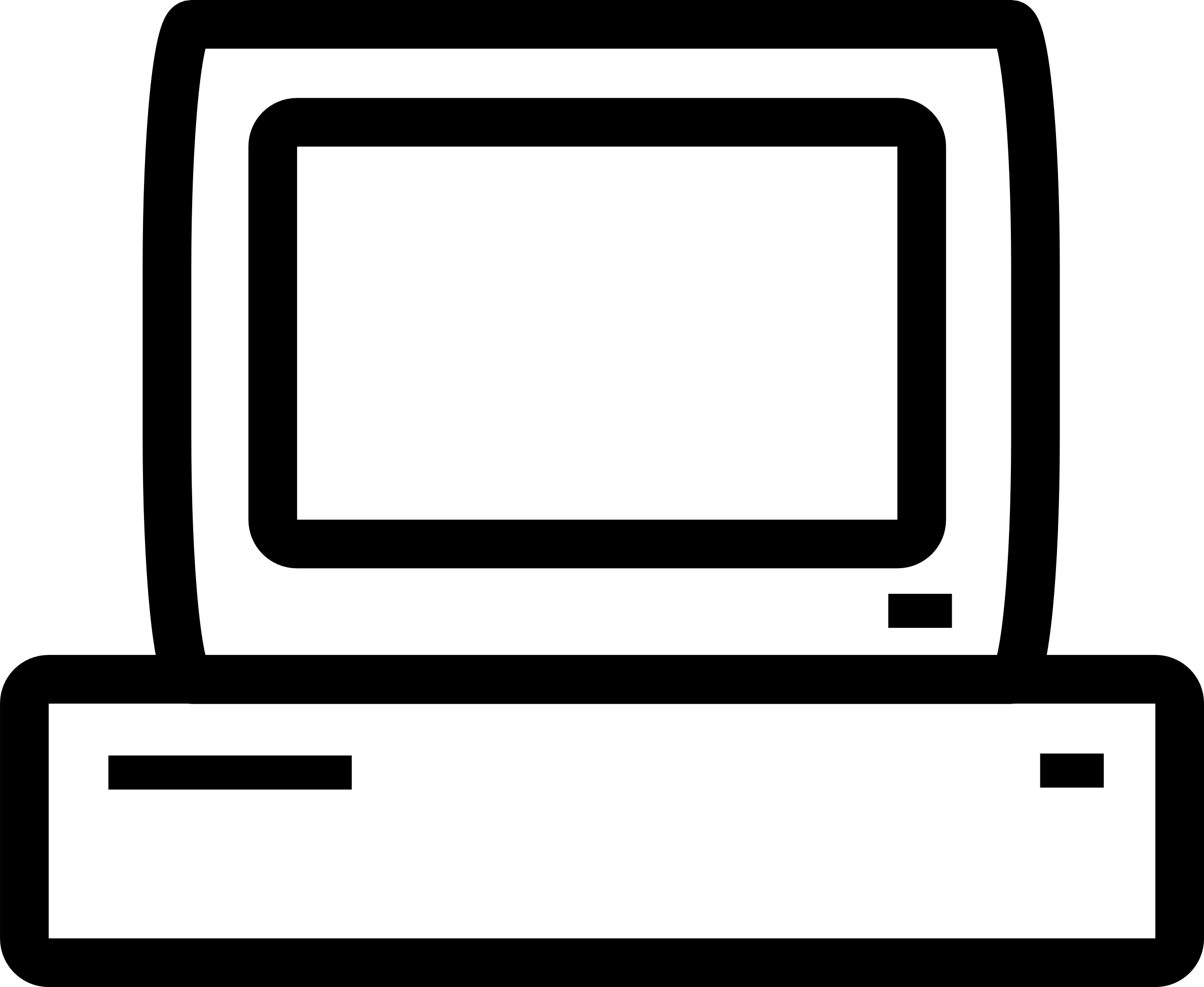 Computer
Model
How is the model used?
For technical support: 703-583-3906
1. Watershed inputs are used to develop model.
2. Model simulates watershed processes (flow, pollutant fate and transport).
3. Model is calibrated to observed data.
3
Adjust Calibration Parameters
No
Watershed
Inputs
1
Model Outputs
2
Match Observed Data?
Yes
6
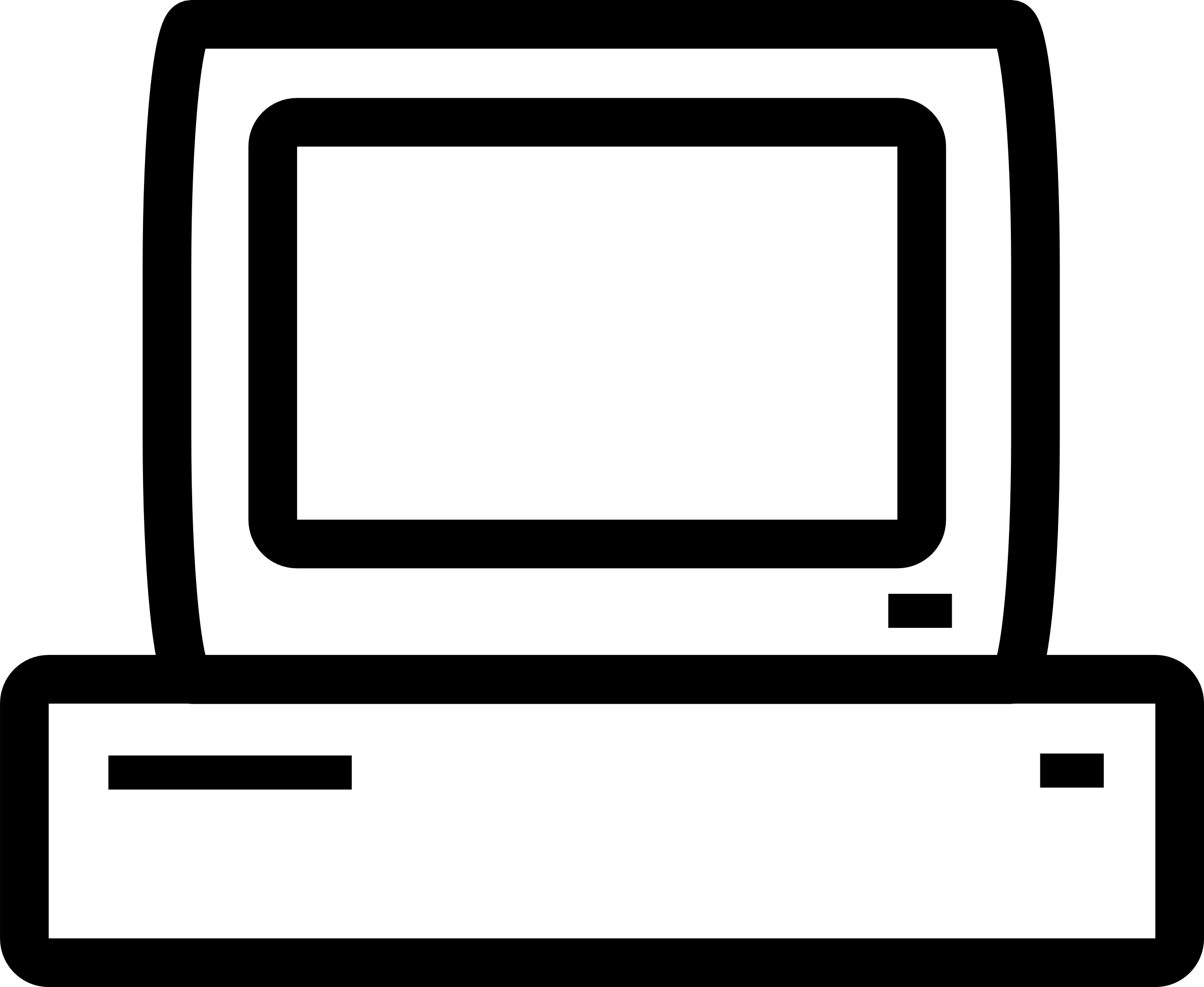 Computer
Model
How is the model used?
For technical support: 703-583-3906
1. Watershed inputs are used to develop model.
2. Model simulates watershed processes (flow, pollutant fate and transport).
3. Model is calibrated to observed data.
4. Calibrated PCB outputs are compared with TMDL endpoints.
3
Adjust Calibration Results
No
4
Watershed
Inputs
1
Model Outputs
2
Yes
PCB Outputs Compared w/ Endpoints
Match Observed Data?
7
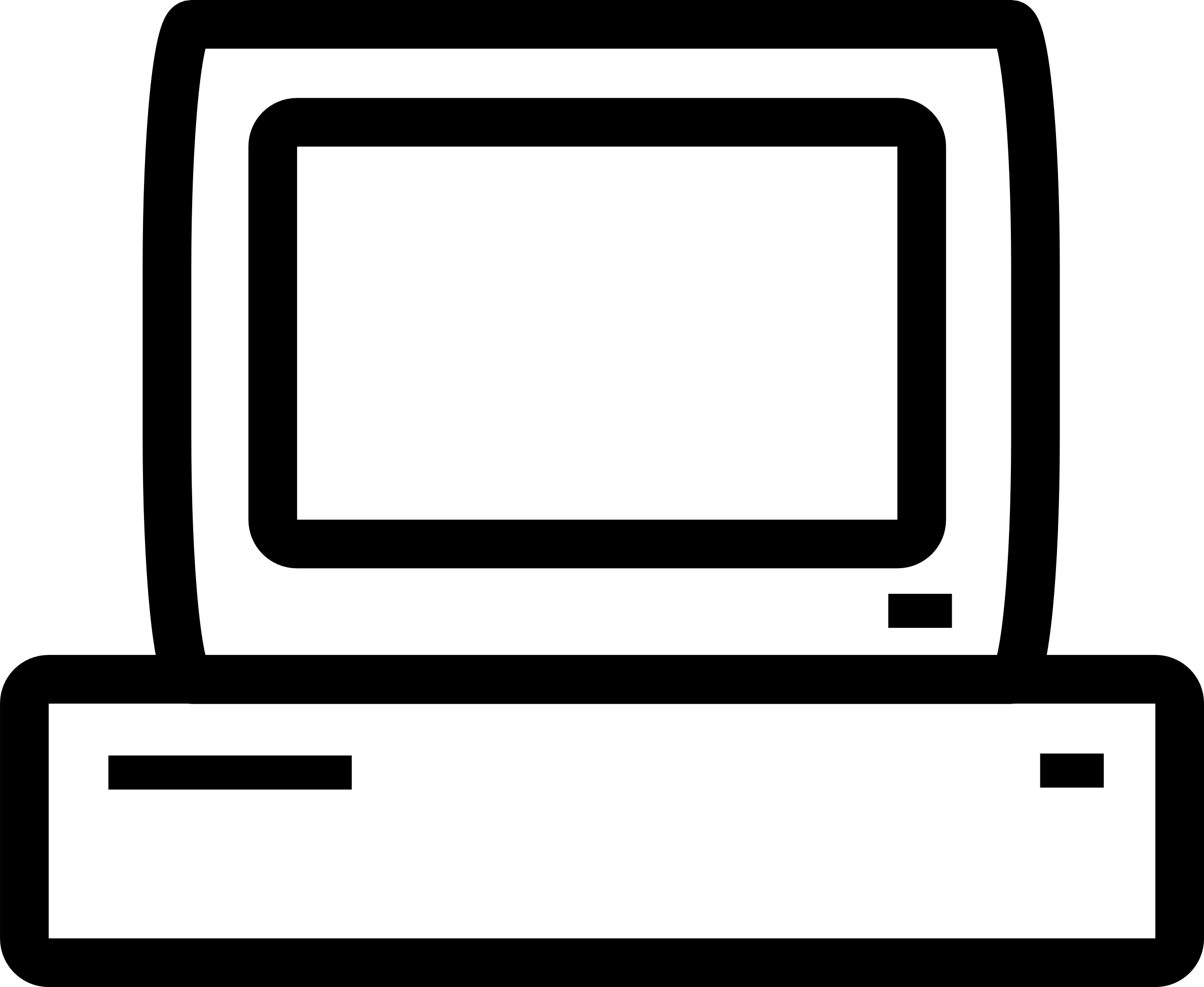 Computer
Model
How is the model used?
For technical support: 703-583-3906
1. Watershed inputs are used to develop model.
2. Model simulates watershed processes (flow, pollutant fate and transport).
3. Model is calibrated to observed data.
4. Calibrated PCB outputs are compared with TMDL endpoints.
3
Adjust Calibration Results
No
4
Watershed
Inputs
1
Model Outputs
2
Yes
Yes
Meet TMDL Endpoints?
Match Observed Data?
No
Revise Pollutant Reduction Scenarios
Until No Exceedance of TMDL Endpoints
5
5. Model allows evaluation of multiple pollution reduction scenarios.
8
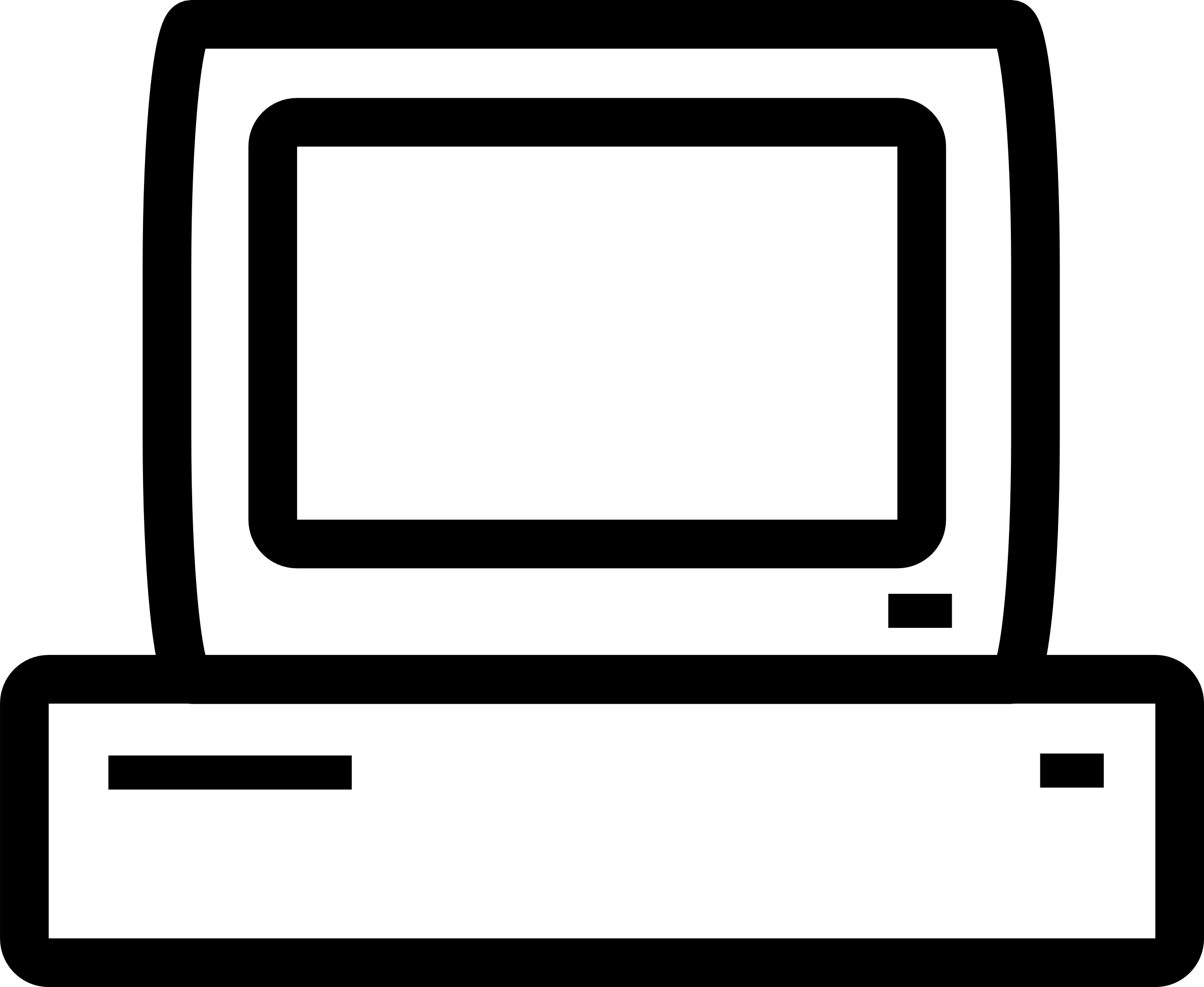 Computer
Model
How is the model used?
For technical support: 703-583-3906
1. Watershed inputs are used to develop model.
2. Model simulates watershed processes (flow, pollutant fate and transport).
3. Model is calibrated to observed data.
4. Calibrated PCB outputs are compared with TMDL endpoints.
3
Adjust Calibration Results
No
4
6
Watershed
Inputs
1
Model Outputs
2
Yes
Yes
Meet TMDL Endpoints?
Match Observed Data?
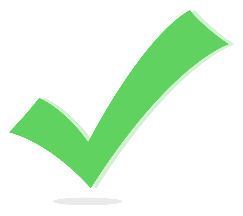 TMDL
Complete
No
Revise Pollutant Reduction Scenarios
Until No Exceedance of TMDL Endpoints
5
5. Model allows evaluation of multiple pollution reduction scenarios.
6. Stakeholders select acceptable reduction scenario to achieve TMDL.
9
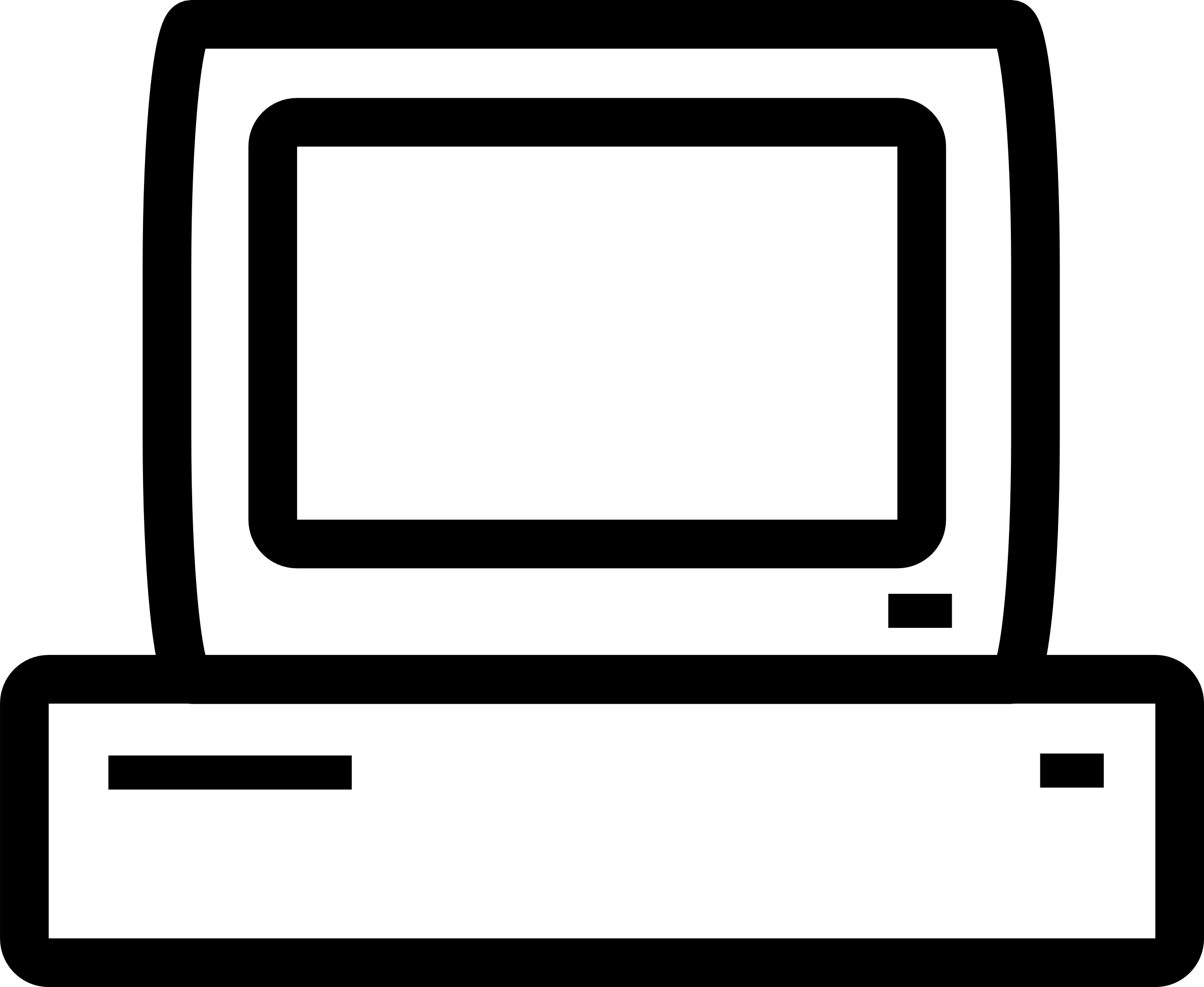 Computer
Model
For technical support: 703-583-3906
Model Inputs
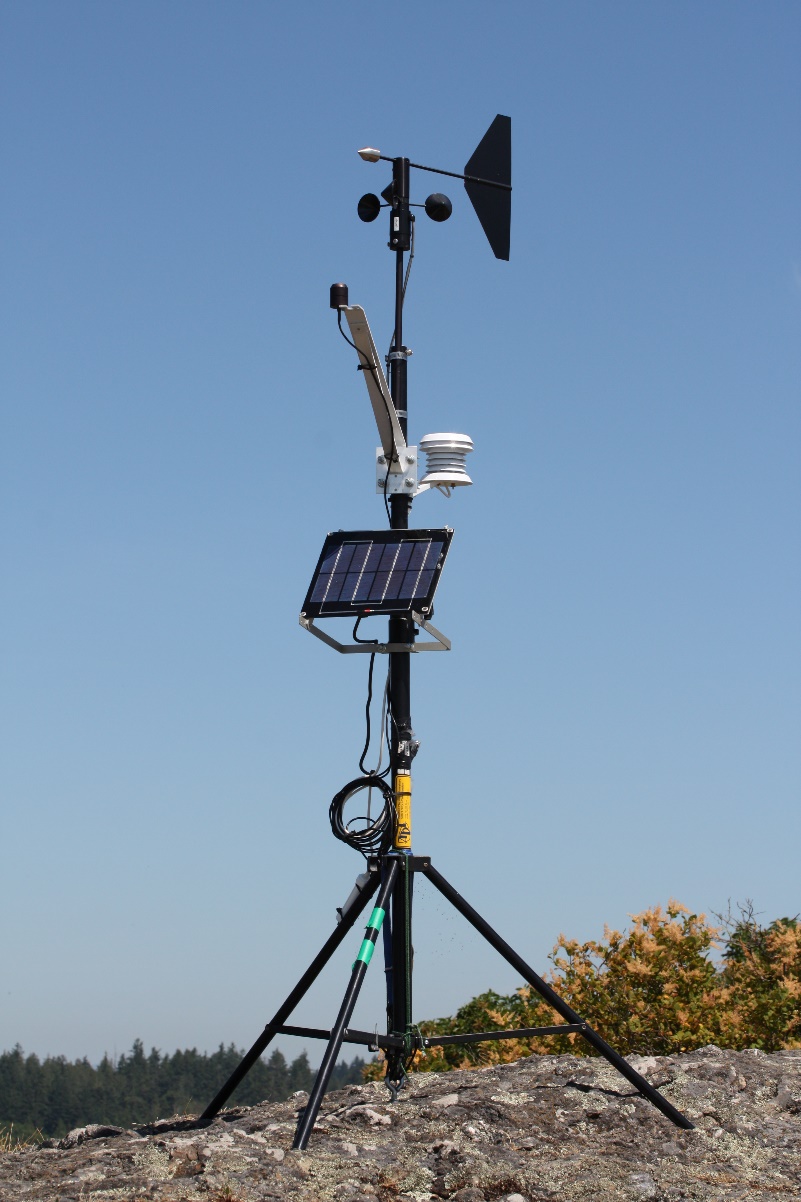 Watershed Inputs
Meteorological Data
https://commons.wikimedia.org/wiki/File:Weather_vane_2748.JPG
10
For technical support: 703-583-3906
Model Inputs
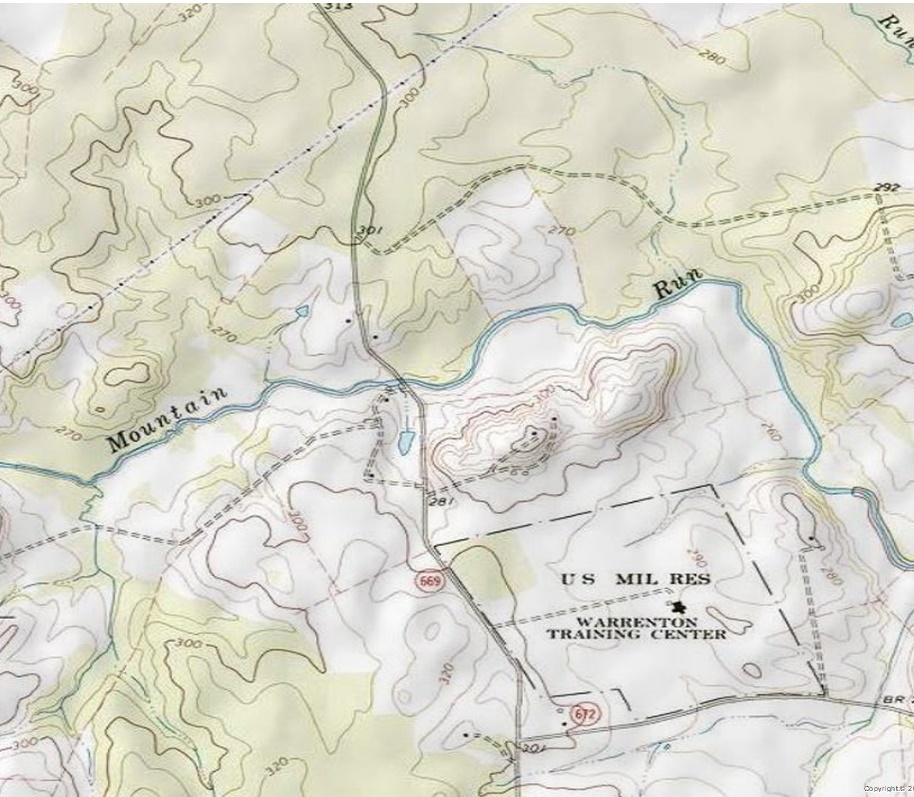 Watershed Inputs
Meteorological Data
Watershed Topography
http://topomaps.usgs.gov/drg/
Topo maps, Digital Elevation Models (DEMs)
11
For technical support: 703-583-3906
Model Inputs
Watershed Inputs
Meteorological Data
Watershed Topography
Stream Networks
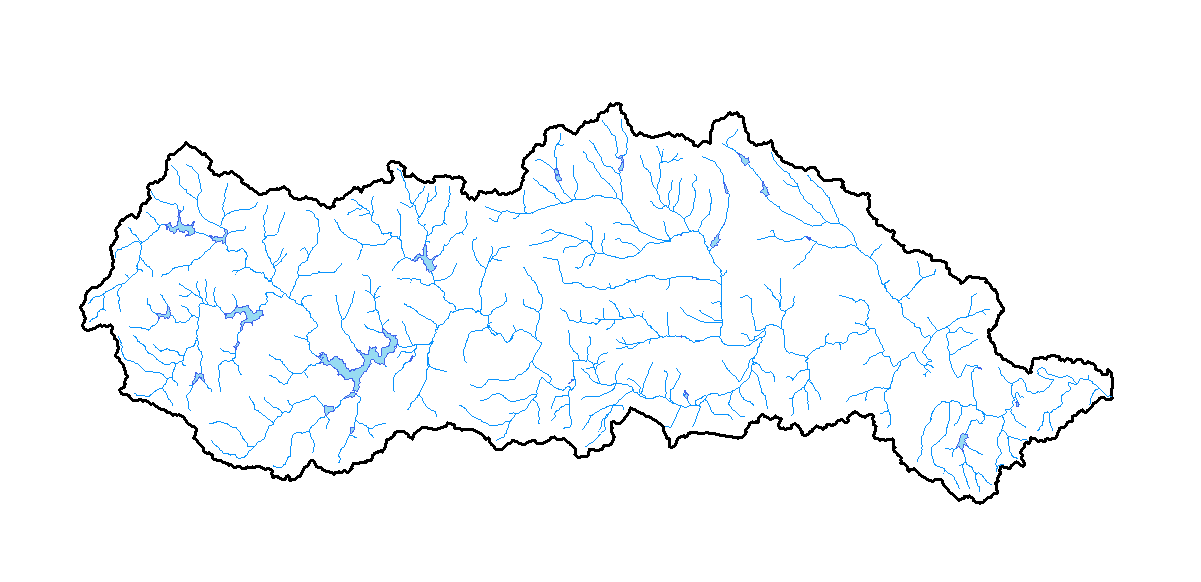 National Hydrography Dataset (NHD)
12
For technical support: 703-583-3906
Model Inputs
Watershed Inputs
Meteorological Data
Watershed Topography
Stream Networks
Land Use
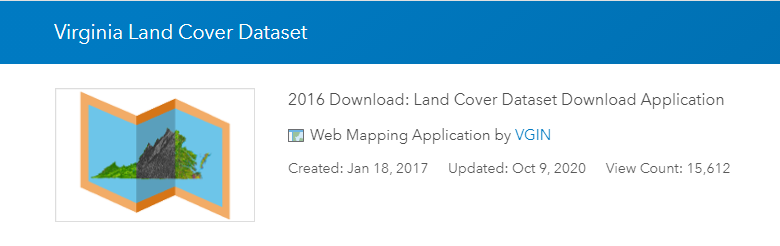 http://www. https://vgin.maps.arcgis.com/
13
For technical support: 703-583-3906
Model Inputs
Watershed Inputs
Meteorological Data
Watershed Topography
Stream Networks
Land Use
Soil Types
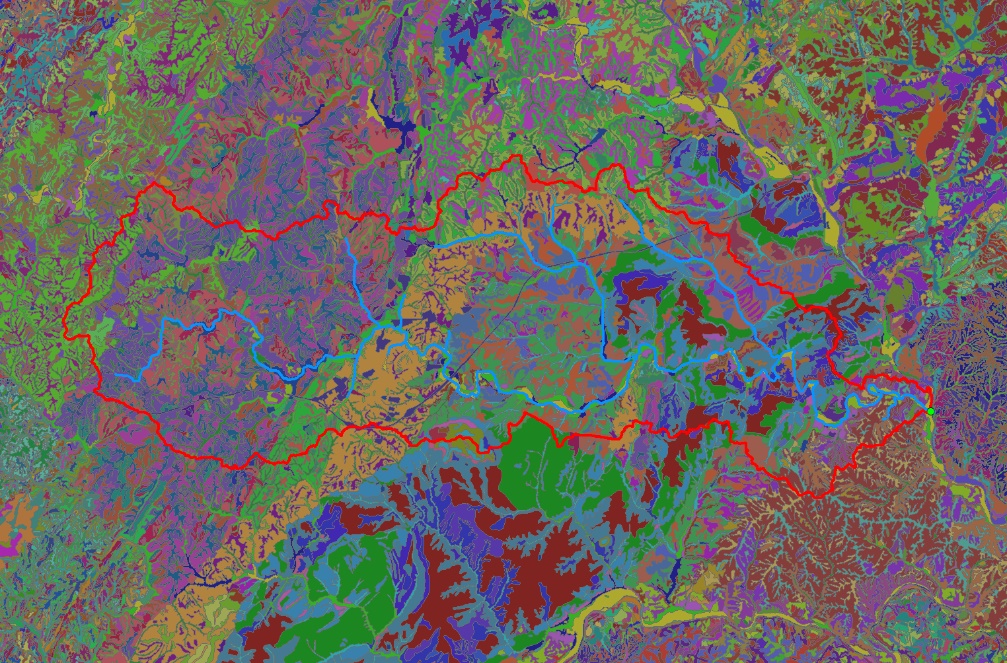 SSURGO Data, USDA-NRCS
14
For technical support: 703-583-3906
Potential PCB Sources
For technical support: 703-583-3906
Contaminated Sites
Former Manufacturing Facilities
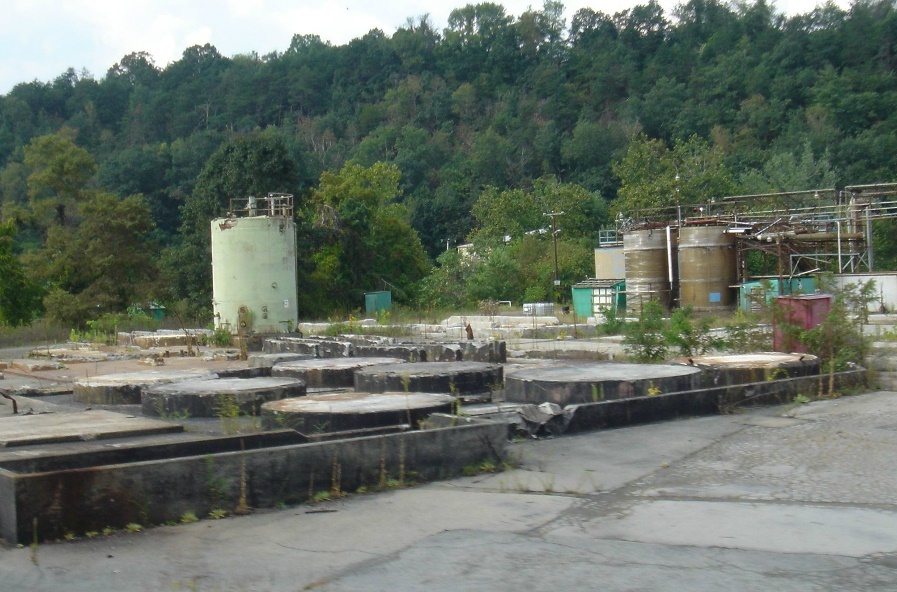 http://www.panoramio.com/photo/96185658
Former Manufacturing Facility
16
For technical support: 703-583-3906
Contaminated Sites
Former Manufacturing Facilities
Rail Yards
Electrical Substations
Soils have been exposed to PCBs
PCBs attach to the soil                   particles  and wash off                         during precipitation events
Modeled as nonpoint sources – diffuse sources (no clearly defined outlet)
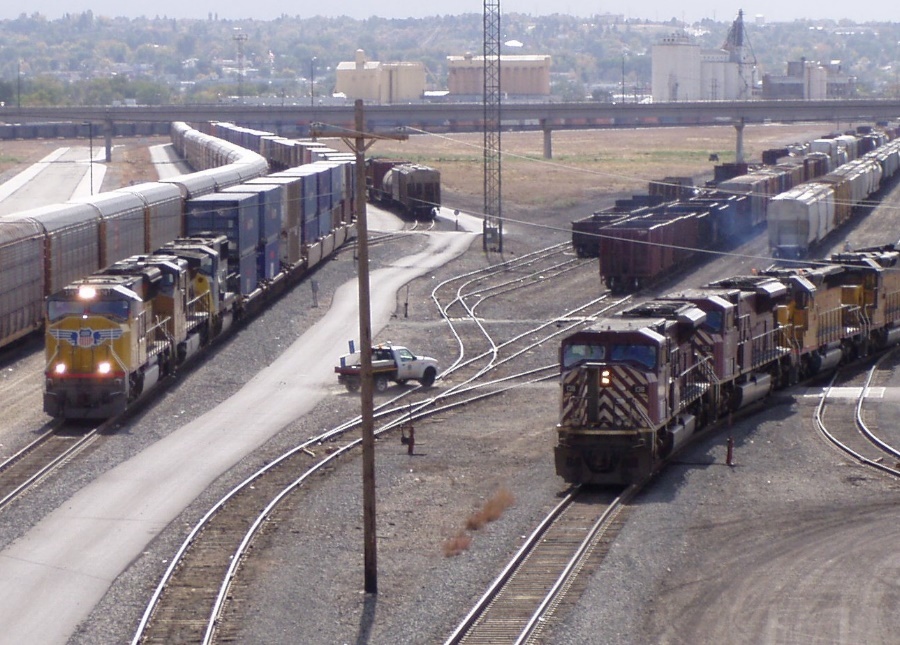 https://commons.wikimedia.org/w/index.php?curid=6092689
Active Rail Yard
17
For technical support: 703-583-3906
PCB Oil Spills
Acute events in which PCBs are released into the environment
May enter stream/river             directly or may be spilled                   onto land surface
Modeled as single event at specific date and time
Event details available in Pollution Response Program (PReP) database (Source: Virginia DEQ)
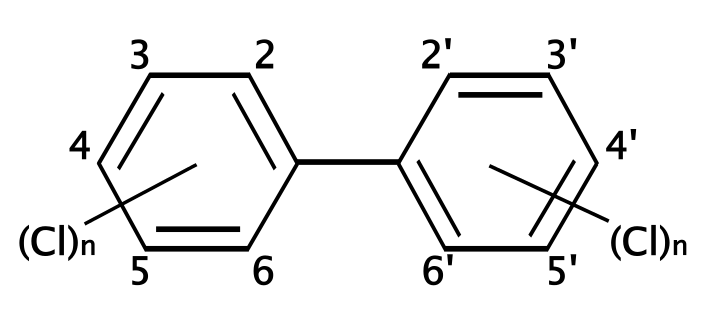 https://upload.wikimedia.org/wikipedia/commons/thumb/4/49/Polychlorinated_biphenyl_structure.svg/2000px-Polychlorinated_biphenyl_structure.svg.png
18
For technical support: 703-583-3906
Atmospheric Deposition
PCBs are present in the atmosphere in small concentrations
They settle out from the atmosphere and are deposited on the land
Modeled as a daily load of PCBs, applied to entire watershed surface area at a constant rate (1.6 μg/m2) 
Considered a legacy source
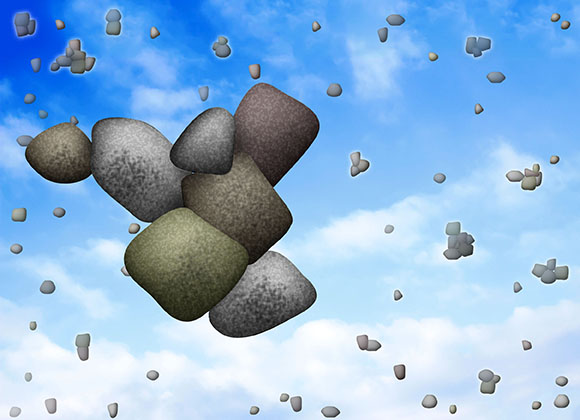 http://www.pnnl.gov/science/images/highlights/atmospheric/atmosParticleWeightGain_580px.jpg
19
[Speaker Notes: The atmospheric deposition rate is an adopted value from the Chesapeake Bay Program Atmospheric Deposition Study. The rate from the Chesapeake Bay study is used in the Lewis Creek because no local data is available. 1.6 ug/m^2/yr

The deposition is in the form of wet deposition or dry aerosol deposition. Gas exchange is also a factor (was a factor for Chesapeake Bay in which there was a net loss of PCBs to atmosphere.) but in the Lewis Creek watershed there isn’t as much surface area for PCBs to exchange and volatilize into the air.]
For technical support: 703-583-3906
Permitted Sources
Municipal Wastewater Treatment Plants
Industrial Stormwater General Permitted Facilities
Industrial Facilities
Modeled as point sources – sources with a defined outlet
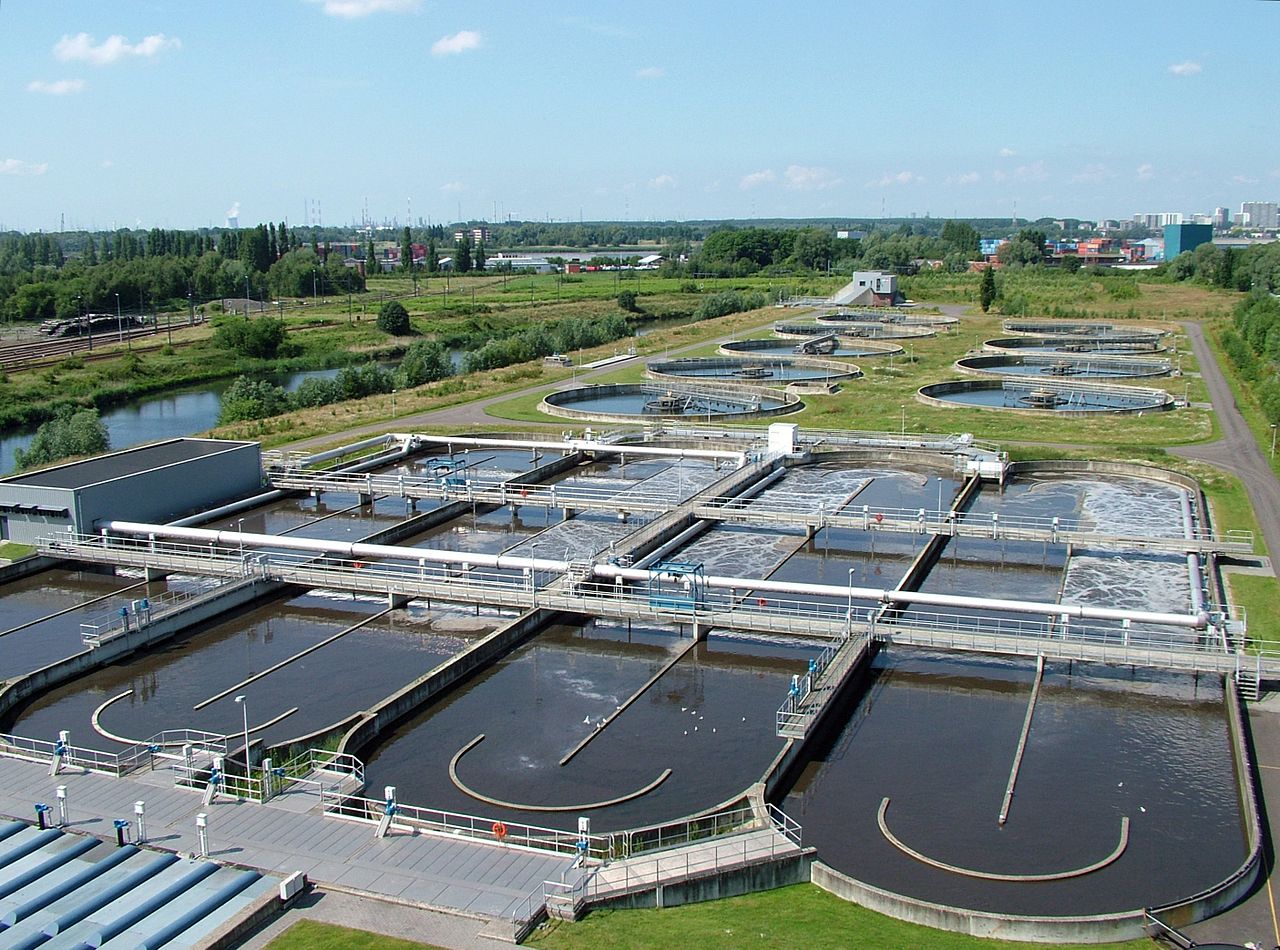 Wastewater Treatment Plant
20
For technical support: 703-583-3906
In-Stream Sediment
PCBs that have attached to sediment and washed off the land surface may settle to the streambed and persist in the environment
If the sediment is disturbed, the PCBs can be released into the water column
Modeled as an initial concentration of PCBs attached to in-stream sediment
Considered a legacy source
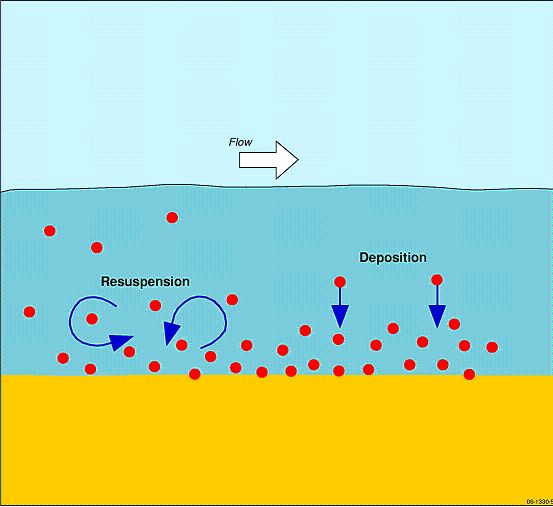 http://www.ozcoasts.gov.au/glossary/images/resuspension.jpg
In-stream sediment resuspension and deposition
21
[Speaker Notes: PCBs are hydrophobic and tend to attach to sediment]
For technical support: 703-583-3906
Mountain Run Watershed
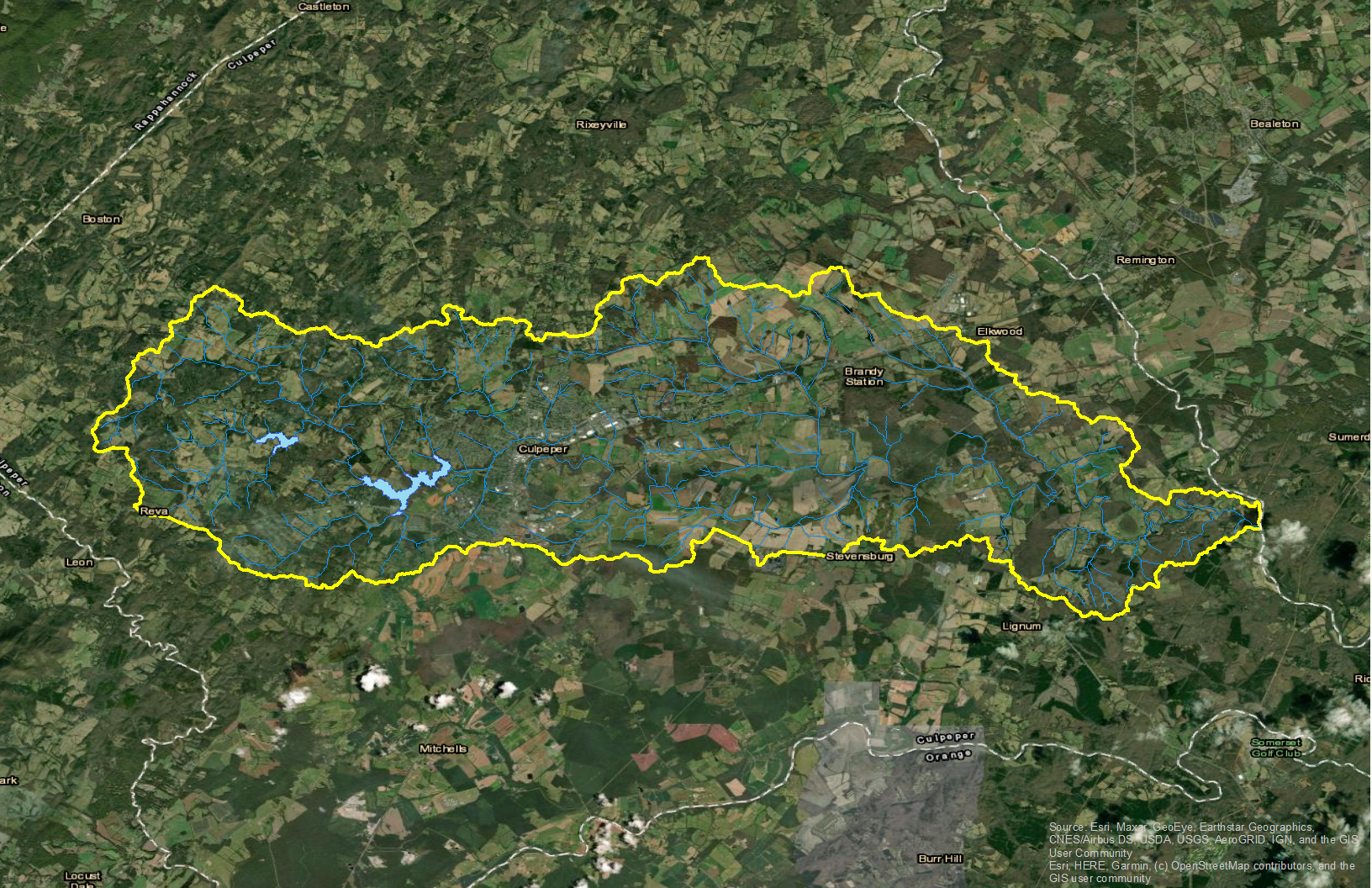 22
For technical support: 703-583-3906
Mountain Run Sub-Watersheds
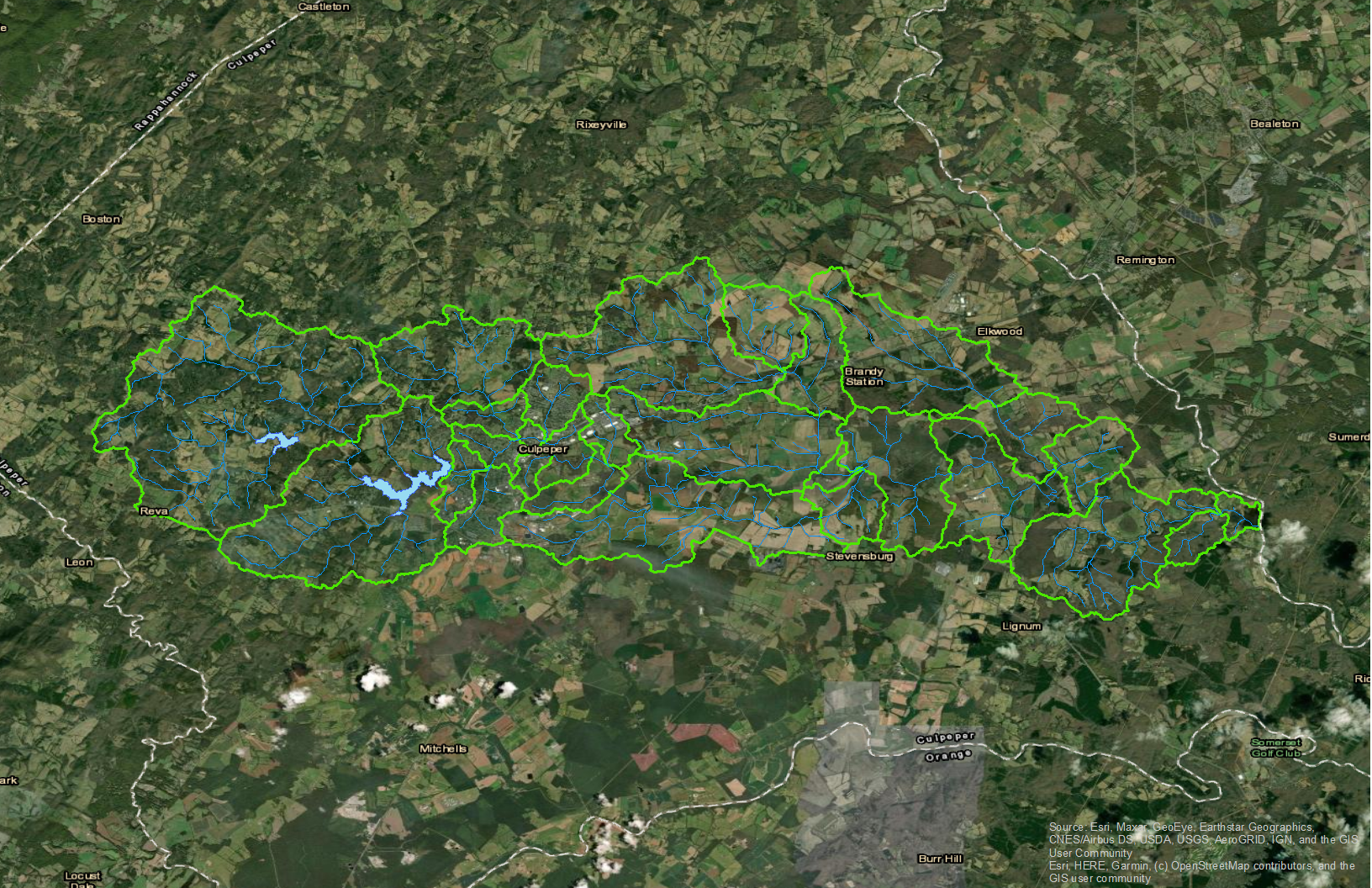 Stony Creek
Lower New
River
Walker Creek
Lower New
River
Peak
Creek
Reed Creek
Upper New
River
23
For technical support: 703-583-3906
Hydrology Model
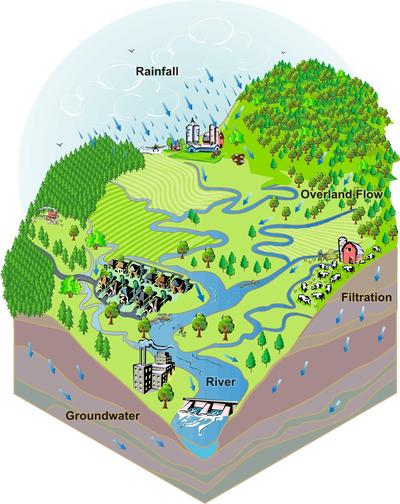 Simulates the watershed water balance
Meteorology (precipitation and evapotranspiration) is the driving force
Accounts for:
Spring flow
Major withdrawals (municipal water supply and industrial cooling water)
Major discharges (water treatment plants, industry)
USGS data used for calibration
http://prairierivers.org/what-is-a-watershed/
24
[Speaker Notes: Following 3 slides are optional and can be reviewed if the attendees want more information on how the model works]
For technical support: 703-583-3906
Sediment Model
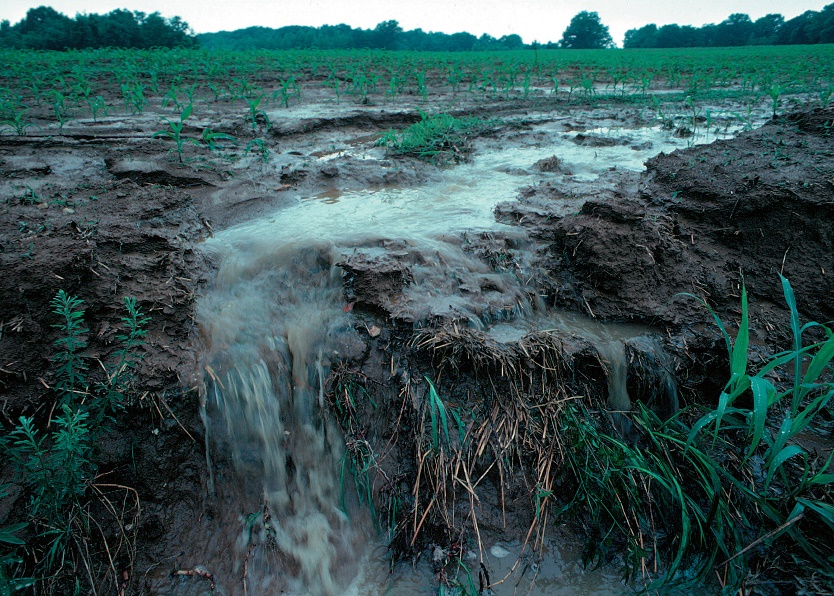 PCBs typically enter waterways attached to sediment particles
To simulate PCB fate and transport, erosion and sediment transport are modeled. 
Sediment detachment and washoff from land surfaces
Scouring and deposition in reaches
Simulated total suspended solids (TSS) concentrations calibrated against observed suspended sediment concentration (SSC) data
https://photogallery.sc.egov.usda.gov/netpub/server.np
Soil detachment and washoff (erosion)
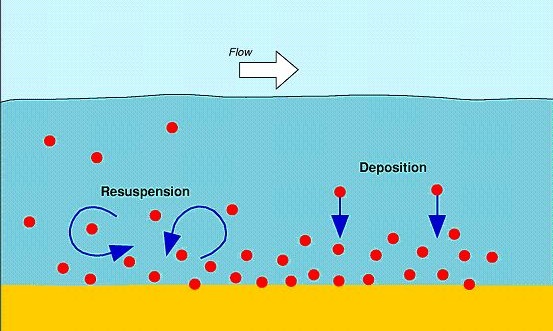 http://www.ozcoasts.gov.au/glossary/images/resuspension.jpg
In-stream sediment resuspension and deposition
25
For technical support: 703-583-3906
PCB Fate and Transport Model
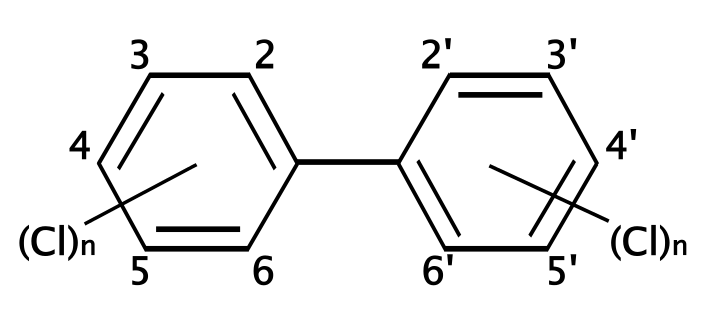 Simulates the fate and transport of PCBs through the watershed
Adsorption and desorption coefficients are used to model how sediment-attached PCBs enter the water column
Calibrated against PCB water column sampling data
Used for pollution allocation scenarios to reduce pollutant sources and meet endpoint goals
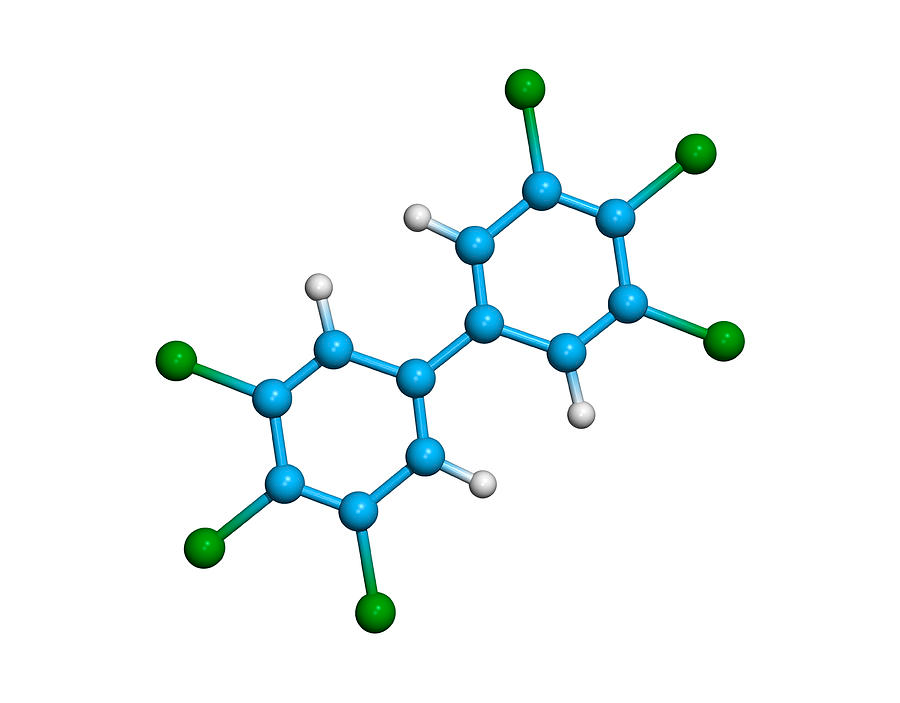 https://upload.wikimedia.org/wikipedia/commons/thumb/4/49/Polychlorinated_biphenyl_structure.svg/2000px-Polychlorinated_biphenyl_structure.svg.png
http://images.fineartamerica.com/images-medium-large/polychlorinated-biphenyl-molecule-dr-tim-evans.jpg
PCB molecules
26
[Speaker Notes: If discussing this slide, then state that the sources of PCB in the model are what is noted above]